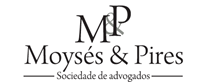 Seminário Desenvolvimento e Infraestrutura - Possibilidades, Desafios e Perspectiva
PMI: o que é essa ferramenta nas modelagens de PPPs e Concessões
04 de Agosto de 2022
Histórico
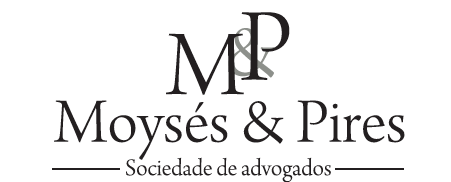 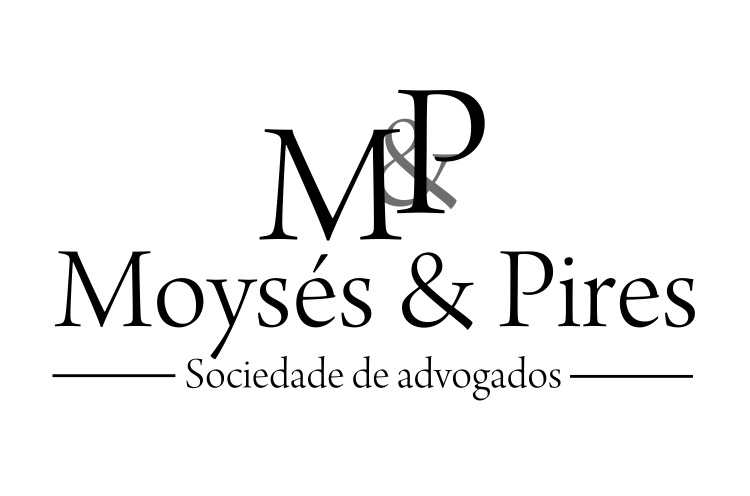 Histórico
Visão 
Setor privado
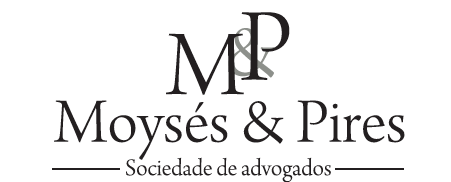 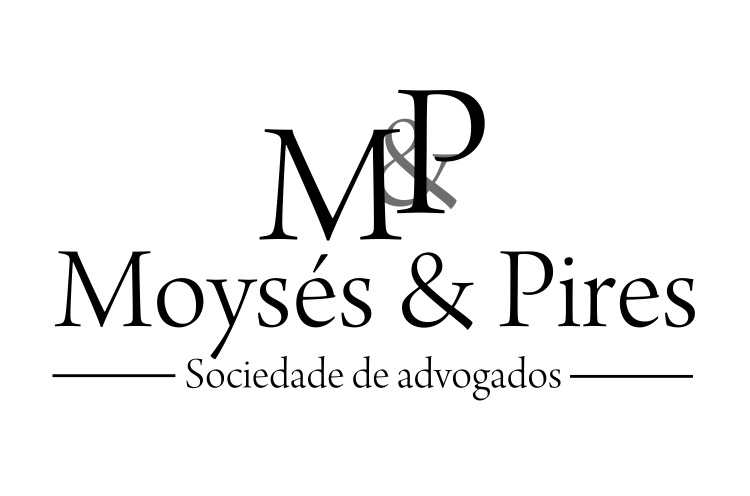 Visão
Setor privado
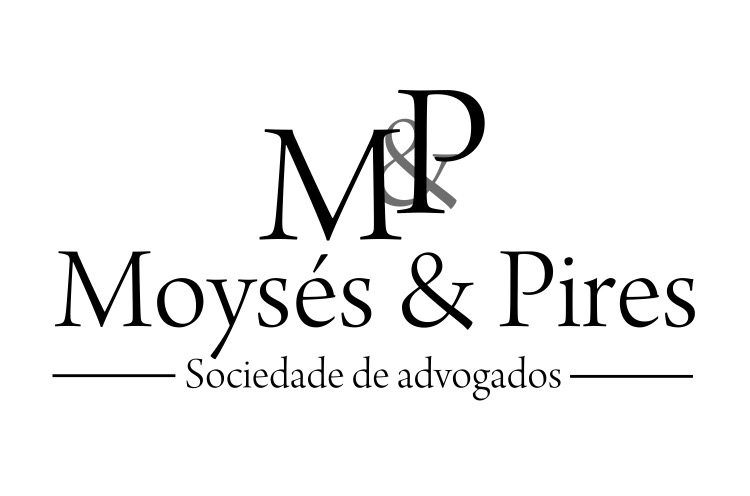 Rua Joaquim Floriano, 413, 12.º andar
Itaim Bibi, CEP.: 04534-011
São Paulo/SP, Brasil
Tel/Fax: +55 11 3079-7926
www.moysespires.com.br